Cómo se escribe una noticia
Por J G Moya Y(adaptado a partir de un rotafolios creado en 2012)
Cómo se escribe una noticia
¿Qué es una noticia?
¿Qué información aparece en una noticia?
¿Cómo se organiza la información en la noticia?
¿Qué reglas hay que tener en cuenta al escribir una noticia?
Fuentes y créditos
1) ¿Qué es una noticia?
Una noticia es un texto que da cuenta de hechos relevantes de actualidad.
Por su interés humano:
Grave terremoto en Irán
El presidente iraní visita Venezuela
Por su trascendencia:
RELEVANTES
Inundaciones en Valencia
Por su cercanía:
Vaca volante destruye autocaravana
Por inusuales:
1) ¿Qué es una noticia?
Una noticia es un texto que da cuenta de hechos relevantes de actualidad.
1) ¿Qué es una noticia?
Una noticia es un texto que da cuenta de hechos relevantes de actualidad.
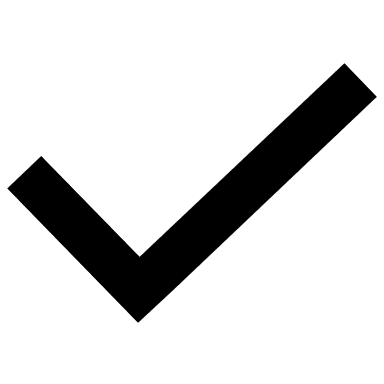 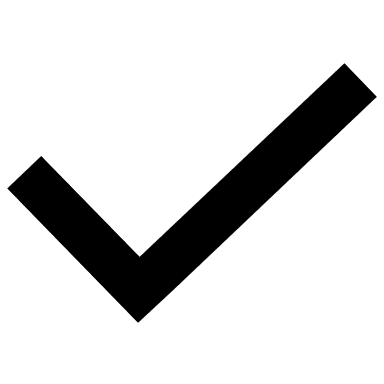 1) ¿Qué es una noticia?
Una noticia es un texto que da cuenta de hechos relevantes de actualidad.
«No es noticia que un perro muerde a un hombre, 
sino que un hombre muerde a un perro»
Atribuido a John B. Bogert y Charles A. Dana, del New York Sun
1) ¿Qué es una noticia?
Una noticia es un texto que da cuenta de hechos relevantes de actualidad.
«No es noticia que un perro muerde a un hombre, 
sino que un hombre muerde a un perro»
Atribuido a John B. Bogert y Charles A. Dana, del New York Sun
1) ¿Qué es una noticia?
Una noticia es un texto que da cuenta de hechos relevantes de actualidad.
Algo que ha sucedido recientemente.
ACTUALIDAD
Nuevas informaciones sobre algo que sucedió hace tiempo
1) ¿Qué es una noticia?
Una noticia es un texto que da cuenta de hechos relevantes de actualidad.
«Nada hay tan viejo como el periódico de ayer»
Versión popular de una cita de Edward Abbey
2) ¿Qué información aparece en una noticia?
Una noticia debe responder a las «6 Q» (en inglés, las «5W») :
¿Qué?
El hecho sucedido
¿Quién?
El protagonista
El escenario de los hechos
¿Dónde?
La fecha del suceso
¿Cuándo?
¿Cómo?
El modo en que sucedió
¿Por qué?
Las causas (¿por qué?) o las motivaciones (¿para qué?) que llevaron al hecho.
2) ¿Qué información aparece en una noticia?
Comprueba si esta noticia responde a las "6 Q":
¿Qué?
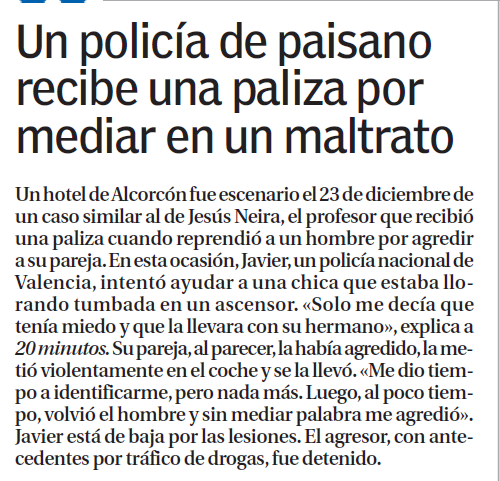 ¿Quién?
¿Dónde?
¿Cuándo?
¿Cómo?
¿Por qué?
20 Minutos, Madrid, 12/1/2012
Un policía de paisano recibe una paliza por mediar en un maltrato
Un hotel de Alcorcón fue escenario el 23 de diciembre de un caso similar al de Jesús Neira, el profesor que recibió una paliza cuando reprendió a un hombre por agredir a su pareja. En esta ocasión, Javier, un policía nacional de Valencia, intentó ayudar a una chica que estaba llorando tumbada en un ascensor. «Sólo me decía que tenía miedo y que la llevara con su hermano», explica a 20 Minutos. Su pareja, al parecer, la había agredido, la metió violentamente en el coche y se la llevó. «Me dio tiempo a identificarme, pero nada más. Luego, al poco tiempo, volvió el hombre y sin mediar palabra me agredió». Javier está de baja por lesiones. El agresor, con antecedentes por tráfico de drogas, fue detenido.
20 Minutos, Madrid, 12/1/2012
3) ¿Cómo se organiza la información en la noticia?
La información se organiza en forma de «pirámide invertida»
INFORMACIÓN PRINCIPAL
Principiodel texto
Más 
relevante
Información secundaria que aclara la que aparece al comienzo de la noticia.
Información detallada para profundizar en los hechos que cuenta la noticia, pero que les interesará seguramentemenos a los lectoresdel periódico.
Finaldel texto
Menos
relevante
3) ¿Cómo se organiza la información en la noticia?
Coloca cada frase en su lugar de la pirámide:
El Sevilla presionó mucho en el arranque y al Valencia se le notó que solo quería defenderse.
El gol fue marcado por Roberto Soldado.
El Valencia, pese a salir derrotado 2-1 en el Sánchez Pizjuán, hizo valer el 1-0 en Mestalla y el doble valor del tanto.
El Valencia cae en Sanchez Pizjuan pero se mete en cuartos.
3) ¿Cómo se organiza la información en la noticia?
El Valencia cae en Sánchez Pizjuán pero se mete en cuartos.
El Valencia, pese a salir derrotado 2-1 en el Sánchez Pizjuán, hizo valer el 1-0 en Mestalla y el doble valor del tanto.
El gol fue marcado por Roberto Soldado.
El Sevilla presionó mucho en el arranque y al Valencia se le notó que solo quería defenderse.
4) ¿Qué reglas hay que tener en cuenta al escribir una noticia?
En cuanto al contenido, al mensaje:
VERACIDAD
La noticia debe ser verdadera.
FIABILIDAD
OBJETIVIDAD
La noticia debe proceder de una fuente de confianza.
La noticia no debe transmitir opiniones, sino hechos.
4) ¿Qué reglas hay que tener en cuenta al escribir una noticia?
Indica si el siguiente texto es OBJETIVO:
Los habitantes de Villabajo llevan muchísimo tiempo sintiendo en su bello pueblo el asqueroso olor del vertedero.
Sí
No
4) ¿Qué reglas hay que tener en cuenta al escribir una noticia?
Indica si el siguiente texto es OBJETIVO:
Los habitantes de Villabajo llevan muchísimo tiempo sintiendo en su bello pueblo el asqueroso olor del vertedero.
Sí
No◄
No es objetivo. Hay adjetivos valorativos como “bello” y “asqueroso”.
4) ¿Qué reglas hay que tener en cuenta al escribir una noticia?
Indica si el siguiente texto es FIABLE:
Se rumorea en Madrid que la conocida actriz tiene un nuevo novio. 
Sí
No
4) ¿Qué reglas hay que tener en cuenta al escribir una noticia?
Indica si el siguiente texto es FIABLE:
Se rumorea en Madrid que la conocida actriz tiene un nuevo novio. 
Sí
No◄
No es fiable. Un rumor no es una fuente de confianza.
4) ¿Qué reglas hay que tener en cuenta al escribir una noticia?
La libertad de prensa solo protege a los periodistas si su información es fiable:
«Se reconocen y protegen los derechos... 
d) A comunicar o recibir libremente información veraz por cualquier medio de difusión.»
Artículo 20 de la Constitución Española
4) ¿Qué reglas hay que tener en cuenta al escribir una noticia?
En cuanto al estilo, al código:
CLARIDAD
Hay que usar un lenguaje fácil de comprender.
CONCISIÓN
Cuenta todo lo importante y nada más, “ve al grano”,
“no te andes por las ramas”
4) ¿Qué reglas hay que tener en cuenta al escribir una noticia?
Indica si el siguiente texto es CLARO:
La madre de la hija de Jesulín amonestó a su progenie invitándola a que devorase la volátil criatura.
Sí
No
4) ¿Qué reglas hay que tener en cuenta al escribir una noticia?
Indica si el siguiente texto es CLARO:
La madre de la hija de Jesulín amonestó a su progenie invitándola a que devorase la volátil criatura.
Sí
No◄
El texto anterior quería decir: «Belén Esteban dijo: “Andreíta, cómete el pollo”»+
4) ¿Qué reglas hay que tener en cuenta al escribir una noticia?
Indica si el siguiente texto es CONCISO:
El Madrid, otra vez campeón de Europa.
Sí
No
4) ¿Qué reglas hay que tener en cuenta al escribir una noticia?
Indica si el siguiente texto es CONCISO:
El Madrid, otra vez campeón de Europa.
Sí◄
No
4) ¿Qué reglas hay que tener en cuenta al escribir una noticia?
«Si puedes contar una noticia en diez líneas, no uses tres folios»
EJERCICIO FINAL
Analiza las características del lenguaje periodístico en el archivo adjunto (clic derecho para abrirlo).
¿Qué hace que esta noticia sea relevante y actual?
¿Qué interrogantes se responden en su titular?
Demuestra que la información en el articulo sigue un orden de "pirámide invertida".
Indica si la noticia tiene las características de objetividad, verificabilidad, claridad y concisión que se exigen.
FUENTES (1)
"El big ben se inclina como la torre de pisa", Maruxa Ruiz del Árbol, El País,  24/1/2012, http://internacional.elpais.com/internacional/2012/01/24/actualidad/1327420895_430608.html
"Un policía de paisano recibe una paliza por mediar en un maltrato", 20 minutos (ed. impresa), 12/1/2012, página 4 http://estaticos.20minutos.es/edicionimpresa/madrid/12/01/MADR_12_01_12.pdf
"El Valencia cae en el Sánchez Pizjuán pero se mete en cuartos", 20 minutos, 12/1/2012, http://www.20minutos.es/noticia/1273689/lc/sevilla/valencia/octavos/
FUENTES (2)
Fondo construido con las portadas de los periódicos españoles del día 14/1/2012. Portadas propiedad de los respectivos diarios
© José Gabriel Moya Yangüela, 2012-2020.
Una versión previa de este trabajo 
se publicó en formato rotafolios de promethean, 
fruto del grupo de trabajo 
“LA PIZARRA DIGITAL INTERACTIVA COMO RECURSO EDUCATIVO”, 
Diciembre-Marzo 2012
Desde aquí agradezco a Promethean que su programa no exporte a Powerpoint, 
y a SMART Technologiesque el suyo destroce el formato de los archivos CFF (.iwb). 
Gracias a ello, me he visto obligado a hacer esta presentación desde cero, lo que habrá contribuido a hacerla mejor.